三月主题：
“蒙福的教会生活”
之一：蒙福的聚会
之二：蒙福的讲台
之三：蒙福的奉献
之四：蒙福的服侍
‹#›
“蒙福的教会生活”之一
蒙福的聚会
‹#›
《“你们不可停止聚会”》
你们不可停止聚会，好像那些停止惯了的人，倒要彼此劝勉，既知道那日子临近，就更当如此。(希伯来书 10:25 )
‹#›
引言：蒙福的各种聚会
正面：
1.蒙福的幸福小组-传福音爱灵魂(大使命½)
2.蒙福的细胞小组-属灵小家彼此相爱合一
  (新命令)
3.蒙福的主日聚会-爱神敬畏神(大诫命)
4.蒙福的门训系统-装备提升(大使命2/2)
‹#›
引言：蒙福的各种聚会
负面：
1.不参加幸福小组-不容易爱灵魂
2.不参加细胞小组-不容易爱弟兄姐妹
3.不参加主日聚会-不容易爱神敬畏神
4.不参加门训系统-没有装备和提升
诊断：缺什么，补什么
‹#›
一、蒙福的幸福小组：落实大使命1/2
马太福音28：19
“所以，你们要去，使万民作我的门徒，奉父、子、圣灵的名给他们施洗”
‹#›
一、蒙福的幸福小组：落实大使命1/2
参加幸福小组聚会的福分：
1.经历神的同在和福音的大能，认识神增加信心
2.培养为父为母的爱心，服侍爱护体恤人，学习付出，培养服侍心志，增长服侍技能
3.培养团队合作精神
4.学习如何说话行事为人，培养好性格
5.你会快速高水平地成长，很快将成为一个在家在职场在教会的成功人
‹#›
二、蒙福的细胞小组：落实新命令
约翰福音13：34
“我赐给你们一条新命令，乃是叫你们彼此相爱；我怎样爱你们，你们也要怎样相爱。”
‹#›
二、蒙福的细胞小组：落实新命令
参加细胞小组聚会的福分：
1.经历神的爱和肢体之间合一相爱相助，彼此遮盖保护的属灵小家。
2.深度相交彼此磨合的肢体关系，教我们学习接纳欣赏和尊荣彼此，使我们心胸宽广。
3.更深理解，讨论学习，探索应用主日信息，使我们真理建造有根有基。
‹#›
三、蒙福的主日聚会：落实大诫命
路加福音10：27
“你要尽心、尽性、尽力、尽意爱主-你的神”
神呼召我们成为一群教会会众的主要原因，就是要我们能够在团体的聚会中敬拜他。
‹#›
三、蒙福的主日聚会：落实大诫命
  1、旧约的以色列民聚会敬拜
2、新约的教会聚会敬拜
3、天上宝座前的聚会敬拜
‹#›
三、蒙福的主日聚会：落实大诫命
  1、旧约的以色列民聚会敬拜
以色列民一年有七个节庆，春季四个，秋季三个；一月有月朔；一周有安息日。
都有聚集庆贺敬拜活动，有三次需要到耶路撒冷圣殿朝圣。
‹#›
三、蒙福的主日聚会：落实大诫命
2、新约教会聚会敬拜
Church-不是建筑物，是基督信徒的聚集群体。
他们天天同心合意恒切地在殿里，且在家中擘饼，存着欢喜、诚实的心用饭， 赞美　神，得众民的喜爱。主将得救的人天天加给他们。(使徒行传 2:46-47 )
初代教会在殿里聚会，今日聚会在教堂主日聚会
初代教会在家里聚会，今日聚会在家里细胞小组聚会
‹#›
三、蒙福的主日聚会：落实大诫命
2、新约教会聚会敬拜
殿里（教堂）聚会的特点：大型（气势恢宏）
家里（小组）聚会的特点：小型（亲密相交）
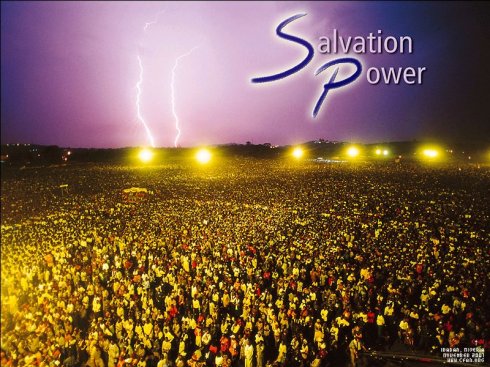 ‹#›
三、蒙福的主日聚会：落实大诫命
3、天上天使圣徒宝座前敬拜（启4章）
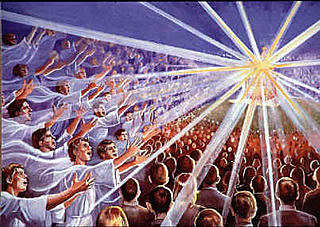 ‹#›
三、蒙福的主日聚会：落实大诫命
4.参加主日聚会的福分：
1.主日聚会是十诫安息日的新约版本，神命令人都要守安息日，基督徒都应该守主日。守主日是基督徒的身份标志，是基督徒最基本要求。也是神的儿女与神相交的圣日，如同儿女每周回家与父母相聚。
2.礼拜天是为教会聚会敬拜神设立的，不是为家庭休息购物设立的。基督教前，世界没有工作一周休息一天的习惯的。早期欧美基督教国家礼拜天是没法购物的，因为没有商场开门。
‹#›
三、蒙福的主日聚会：落实大诫命
4.参加主日聚会的福分：
3.主日聚会让我们学习全心全意敬拜神，操练敬畏神，最适合操练敬虔。以前的基督教国家，礼拜天到处是一家一家父母儿女盛装出席，参加主日聚会。
4.主日聚会让我们在庄严的圣殿，洪亮的乐器，激昂的敬拜伟大的创造主和救赎主，人在敬拜上帝中，灵魂得到洗涤，情感得到升华，信心得到增强。
5.主日聚会让我们从讲台的讲道中，学习神的真理，了解神国法则，校准人生方向，修正生活态度。
‹#›
三、蒙福的主日聚会：落实大诫命
4.参加主日聚会的福分：
6.主日聚会让神的众儿女齐聚一堂，享受属灵大家庭团聚，一起朝见我们伟大的神，领受新的一周所需的力量源泉，灵里精力体力充满，精神抖擞地投入一周的生活工作学习，使我们一周有力充满智慧和恩典。7.主日聚会让我们学习依靠神生活，让神的法则充满个人，家庭，社会每一个角落，使人民有福，社会有德，国家有义。
‹#›
三、蒙福的主日聚会：落实大诫命
5. 今日基督徒对待主日聚会的不好态度
（一）认为基督徒只要信耶稣就行了，不需要每个主日都去做礼拜；
（二）认为新移民的生活太匆忙，太紧张，没有时间主日去做礼拜；
（三）认为有时候有特别的事情要做，不去做礼拜也没有关系；
（四）教堂做礼拜要收奉献，奉献又舍不得，不奉献又不好意思，干
           脆就不去做礼拜了。
‹#›
四、蒙福的门训：落实大使命2/2
马太福音28：20
“凡我所吩咐你们的，都教训他们遵守，我就常与你们同在，直到世界的末了。”
‹#›
四、蒙福的门训：落实大使命2/2
参加门训课程的福分：
1.参加门训使我们得以在真理上被教导，信仰上被坚固，生命上成长，生活上应用，是非上学习辨明，使我们成为有正确而专业知识的人。

2.参加门训使我们服侍上被训练，很快就会服侍，服侍是基督徒快速成长的路径，使我们成为有行动力的人，有生命力的人。
‹#›
四、蒙福的门训：落实大使命2/2
参加门训课程的福分：
3.参加门训，使我们会传福音，会答疑解惑，会作牧养陪伴辅导，劝勉安慰造就鼓励人。使我们成为有情商会建团队受人喜悦的人。
4.总之，经过严格门训的人，你将成为一个有知识高度，有生活态度，有生命深度，有智慧角度，有行事能力的有身量的成功人士，属灵人，得胜者。鼓励大家今天主日后就参加我们佳恩教会幸福小组后，设计的第一门新课-开始你的新生命。祝福大家！
‹#›
祷告
主阿！在这个高节奏、太匆忙、充满各种世俗化挑战的世界里，我们是多么容易迷失方向！我们多么需要主日崇拜来大幅改变我的生活方式，把我拉回到天父永恒的心意中。主啊！帮助我全然信靠你，不要尝试替你运作你的世界。释放我，使我能够将我的生活重新定位，不再以我自己为中心，也不再以这个世界为中心，而是以你和你对人的终极永恒心意为中心。奉耶稣基督的名，阿们！
‹#›